INN AT OTTER CREST
TEAM MEMBERS:
LEE HAN			 		OSMAN KUCUKKEVIN MURRAY			ANDREY VOLODKINNATALIE SHERWOOd	 	ABDULAZIZ ALNASSAR
HUY TRAN			 	FACULTY ADVISOR : DR. HUAFEN HU
Summary
The Inn at Otter Crest is a resort hotel with privately owned condo units on the Oregon coast. It was constructed 1974.
 
27 builings, 4 to 8 condo units per building, 144 condo units total. Each condo can be split into 2 hotel units

71 domestic water heaters

454 exterior light fixtures

Natural gas is not available
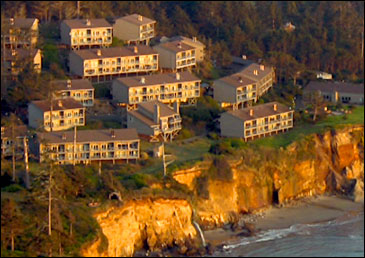 Timeline
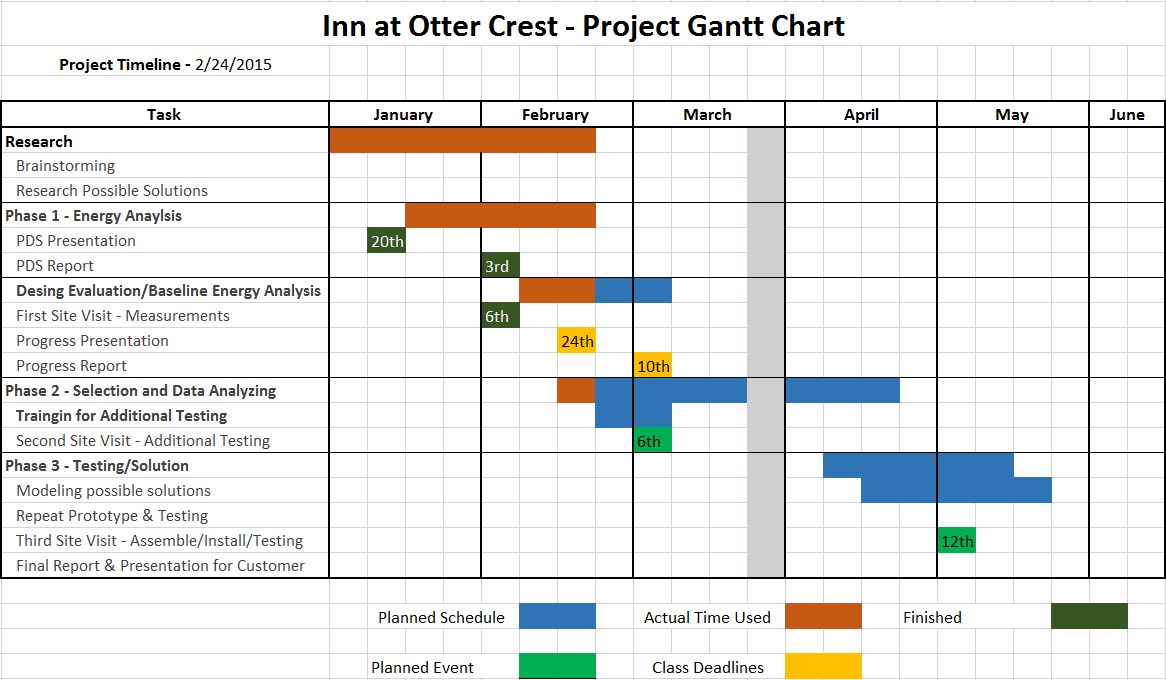 Current Energy Saving Measures
- Water heaters are being replaced at a rate of 4 per year. 
	32 out of 71 water heaters have been replaced thus far.

	- Removed 3 of 4 heating element 
	fuses from each water heater.

	- Windows replaced in 2009

	- All exterior lights are CFL
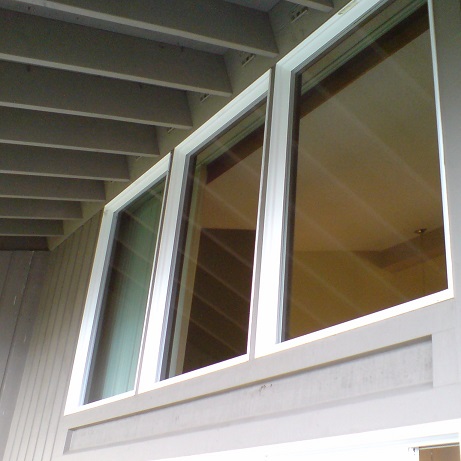 Heating System
Natural gas is not available to the property

	- Curretly use baseboard and in-wall 	resistance convection heaters.

	- Baseboard heaters are thermostat 
	controlled and the in-wall heaters 
	are locally controlled.

	- No central HVAC system.
Baseboard heater
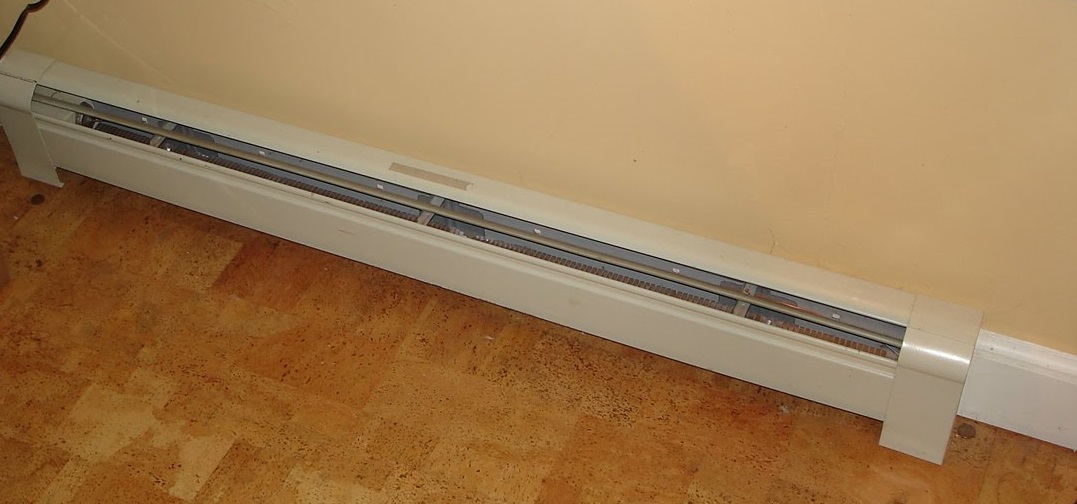 In-wall heater
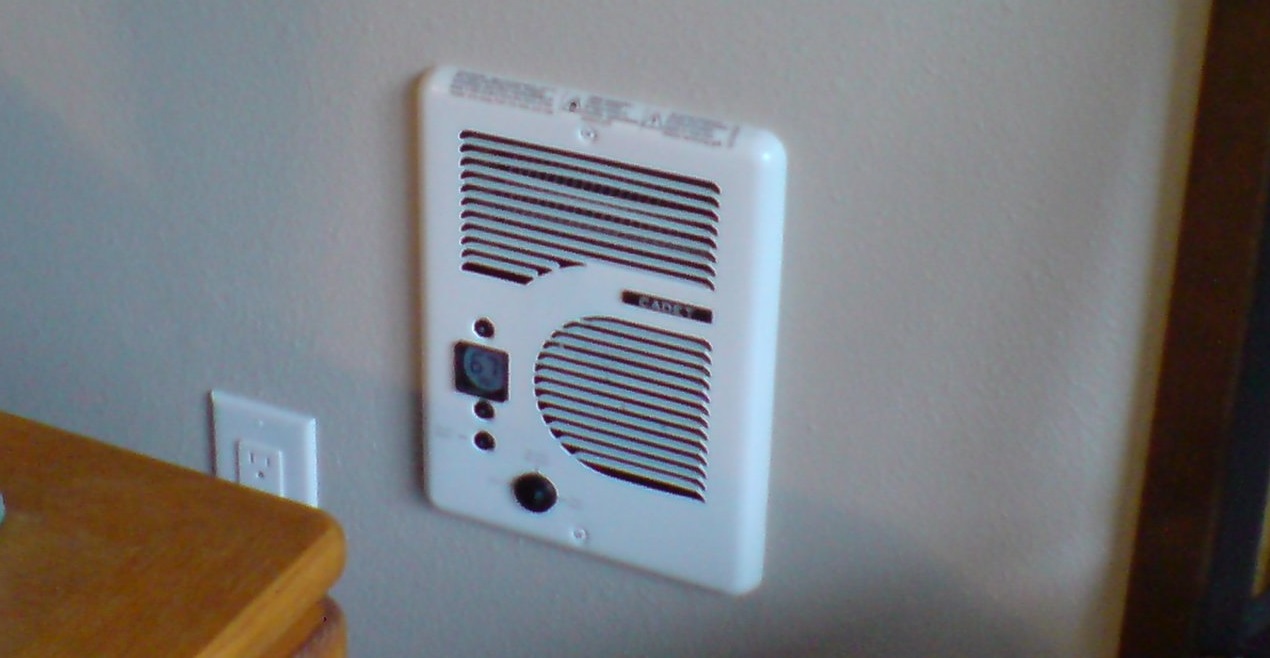 Heating System
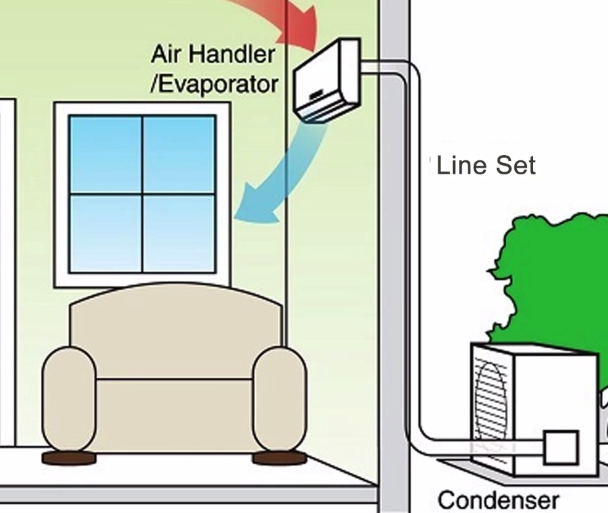 Potential future replacement: air source, 
multi-zone heat pump

	- Vapor compression refridgeration cycle
	operating in reverse, moves low grade heat
	from outdoors to indoors

	- Potential to reduce electrical energy
	used for space heating by half. 

	- Most efficient in mild climates, such as the Oregon coast.
Exterior lighting Replacement
- 454 exterior pathway and
	building light fixtures

	- Currently using CFL and 
	replacing 3 lights/week. CFLs
	have a ~6 to10 x10^3 hour life.

	- Manufacturing technologies
	are lowering LED bulb prices

	- LED bulbs have a 50 x10^3 hour life and use slightly less energy.
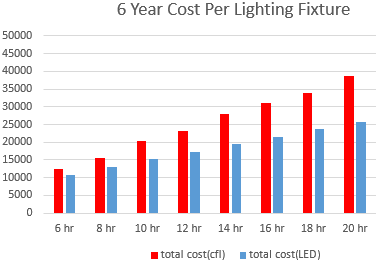 Automation and Controls
- Research potential web based thermostat controls to be used when a condo unit is functioning as a resort hotel room.
	
	- Challenge would be getting private 
	owners of each unit to pay into new 
	thermostat controls. 
			
	- One possible solution is to incentivize 
	the purchase and installation of each 
	web based thermostat
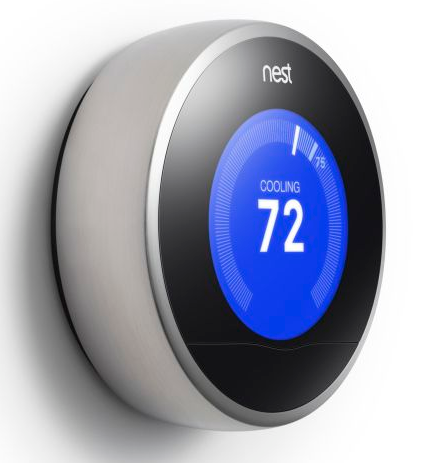 Wall insultation Test
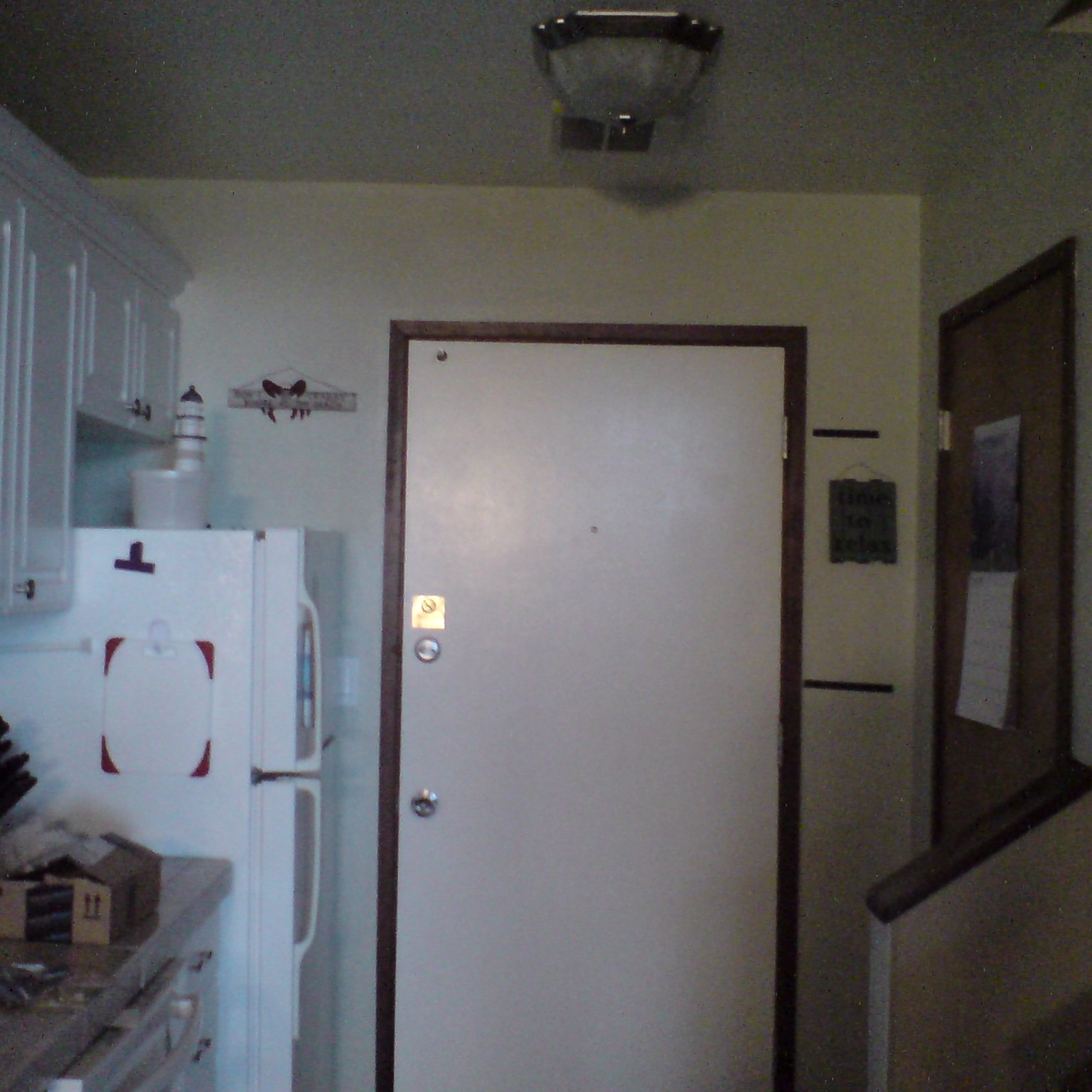 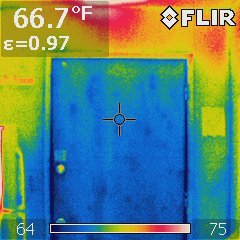 Stud section
Insulation section
Behavior schedule
Highly diversified
Divided into 3 submodels based on hotel / resident ratio
25% or less
Between 25% and 50%
75% or more
Different occupancy schedules for each submodel
Same occupancy schedule for buildings within a submodel
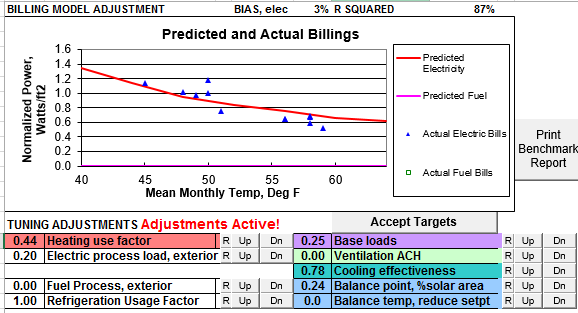 ENERGY ANALYSIS
Inverse Modeling
Monthly Temp. vs Kwh billed
EZ Sim
Best R-squared value
Match Predicted electricity to actual
Manually adjusting factors.
Not recommended by our advisor

First View
Automatically adjusted
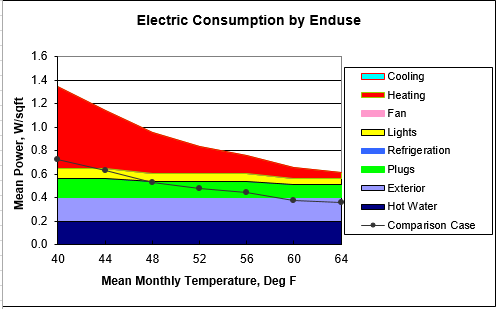 Electricity Rate
Current: PUD rate schedule 200
Charge demand (KW) and consumption (KWH)

Thresh hold 31 KW

Target: Schedule 190
No demand charge
Lower KWH charge for the 1st 5,000 KWH
QUESTIONS
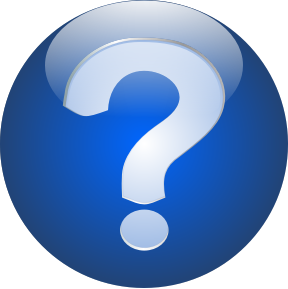